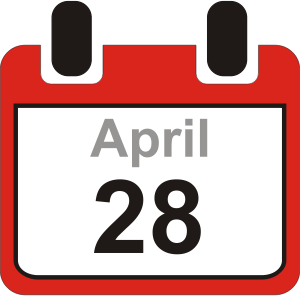 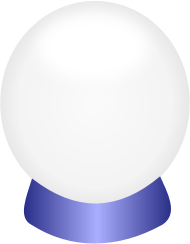 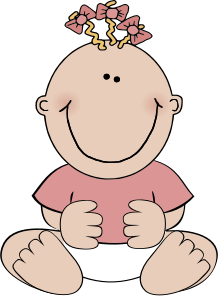 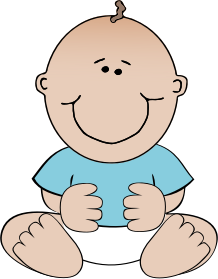 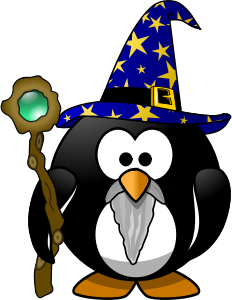 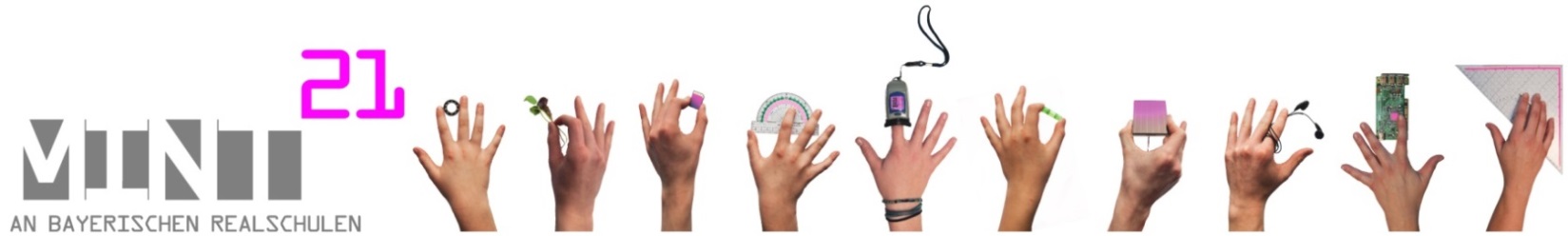 Zaubereien mit deinem Geburtstag
1. Wann hast du Geburtstag?
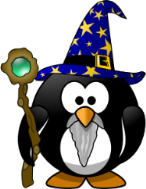 Wir zaubern deinen Geburtstag herbei! Rechne dazu …
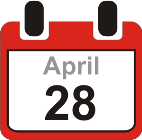 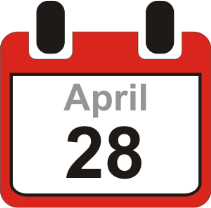 Geburtstag
1
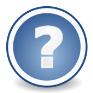 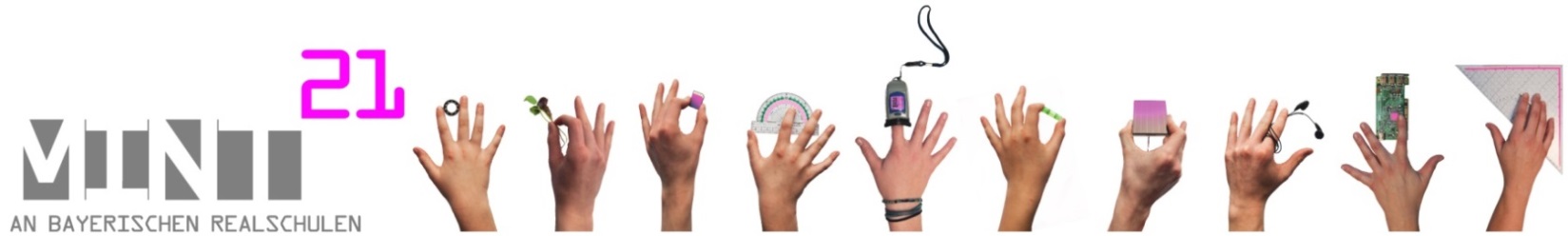  50
+ 5
+ 9
 2
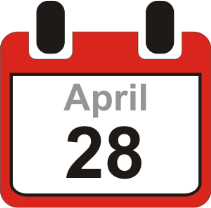 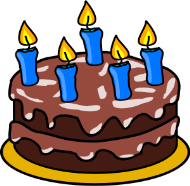 +
=
2
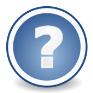 Geburtsmonat
Ergebnis
1. Wann hast du Geburtstag? (Erklärung)
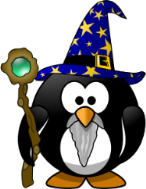 x: 	Geburtstag
(x · 2 + 5) · 50 + 9 =
1
x · 100 + 259
2
x · 100 + 259 + 4 =
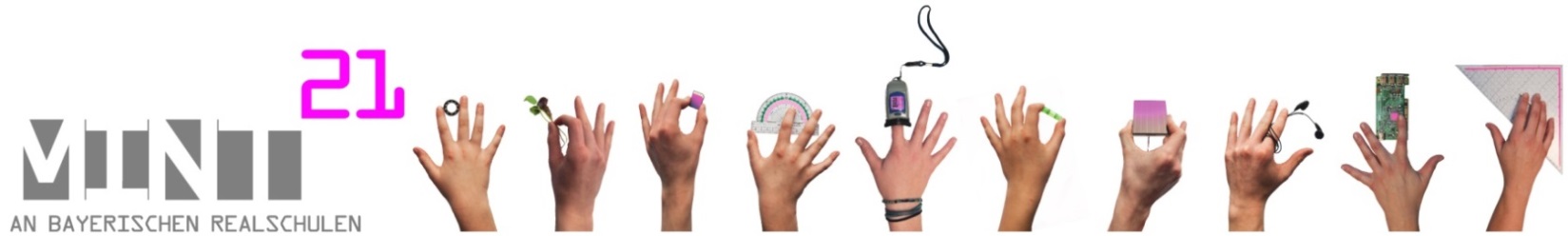 x · 100 + 263 =
Der Geburtsmonat ergibt sich als Differenz aus 63 und 59.
(x + 2) · 100   +   63
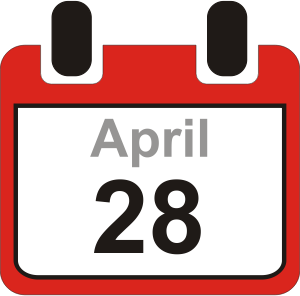 Der Geburtstag ist um 2 kleiner als die Hunderterstelle.
Geburtsmonat
2. Wann hast du Geburtstag?
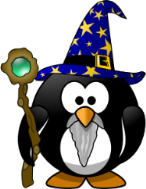 Wir zaubern deinen Geburtstag herbei! Bilde dazu …
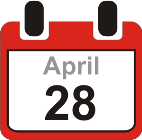 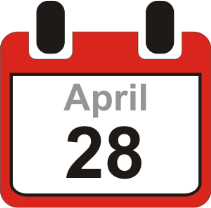 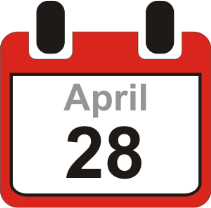 Geburtstag
Geburtstag
1
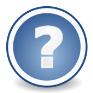 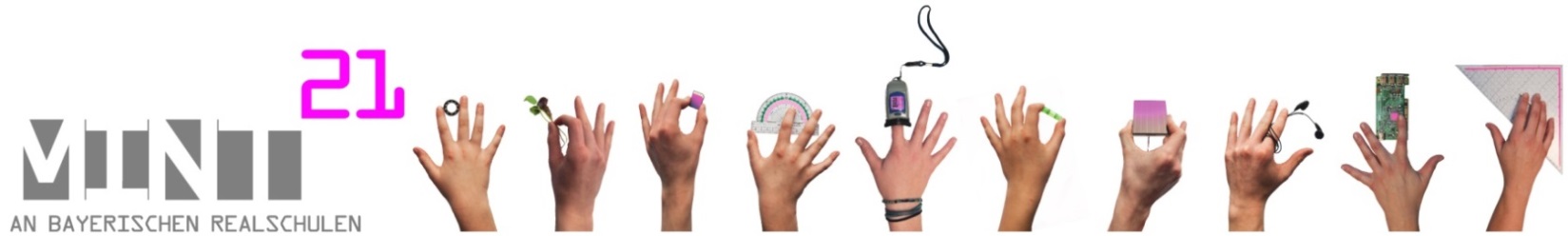 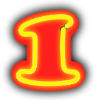 Summe
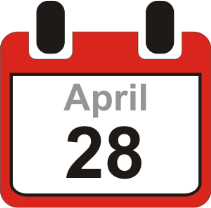 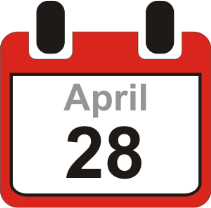 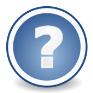 2
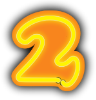 Geburtsmonat
Geburtsmonat
Differenz
2. Wann hast du Geburtstag? (Erklärung)
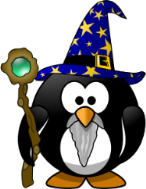 x: 	Geburtstag
y: 	Geburtsmonat
x + y = a
1
Lineares Gleichungssystem
x - y = b
2
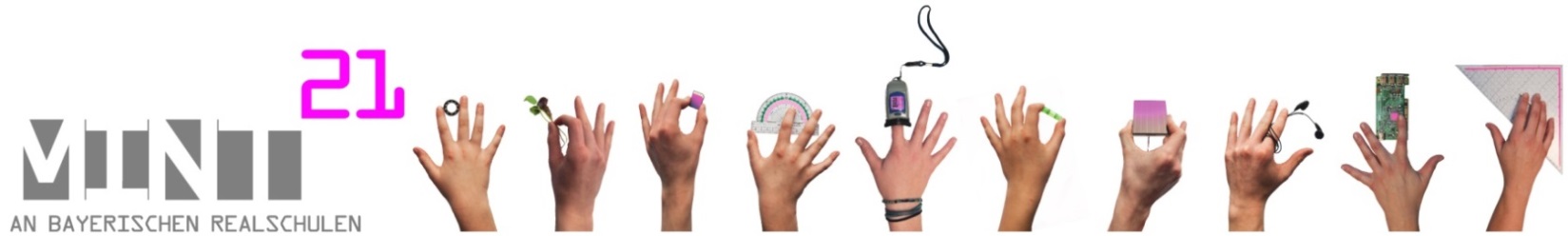 +      :
-      :
1
1
2
2
| : 2
2y = a - b
| : 2
2x = a + b
y = (a - b) : 2
x = (a + b) : 2
Der Geburtstag ergibt sich als halbe Summe.
Der Geburtsmonat ergibt sich als halbe Differenz.